Starting to build the complex numbers
16A
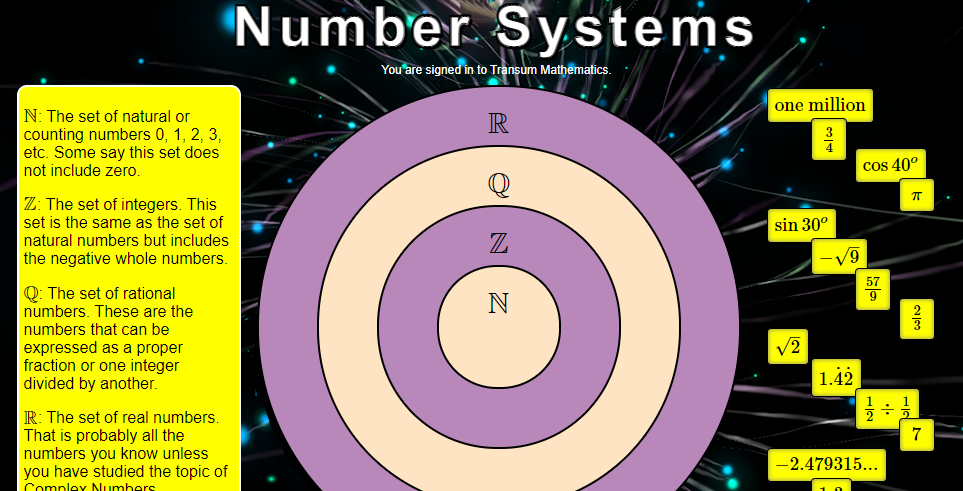 [Speaker Notes: https://www.transum.org/Maths/Activity/Number_systems/]
Complex numbers
Complex numbers
Complex numbers
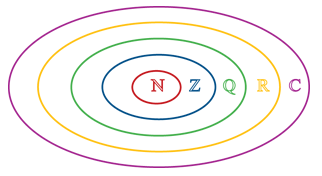 The set of complex numbers
A complex number is an expression of the form a+bi, where a and b are real numbers.
The set of all complex numbers is denoted by C. That is,
C={a+bi:a,b∈R}
The letter often used to denote a complex number is z.
Therefore if z∈C, then z=a+bi for some a,b∈R.
If a=0, then z=bi is said to be an imaginary number.
If b=0, then z=a is a real number.
The real numbers and the imaginary numbers are subsets of C.
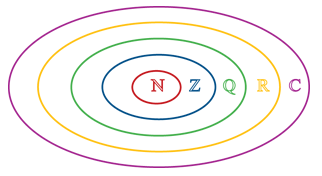 Real and imaginary parts
For a complex number z=a+bi, we define
Re(z)=a  and    Im(z)=b
where Re(z) is called the real part of z and Im(z) is called the imaginary part of z.

For example, for the complex number z=2+5i, we have Re(z)=2 and Im(z)=5.
Note: Both Re(z) and Im(z) are real numbers. That is, Re: C→R and Im: C→R.
Equality of complex numbers
Two complex numbers are defined to be equal if both their real parts and their imaginary parts are equal:

a+bi=c+di      if and only if             a=c       and            b=d
Example
If 4−3i=2a+bi, find the real values of a and b.

Solution

2a =4    and    b=−3 
∴   a =2     and       b =−3
Example
Find the real values of a and b such that (2a+3b)+(a−2b)i=−1+3i.
Solution
2a+3b = −1   (1)
a−2b =3        (2) 
Multiply (2) by 2:
2a−4b=6       (3)
Subtract (3) from (1):
7b=−7
Therefore b=−1 and a=1.
Operations on complex numbersAddition and subtraction
Operations on complex numbersAddition and subtraction
Example
Multiplication by a real constant
If z=a+bi and k∈R, then

kz=k(a+bi)=ka+kbi

For example, if z=3−6i, then 3z=9−18i.
Powers of i
Example
Section summary